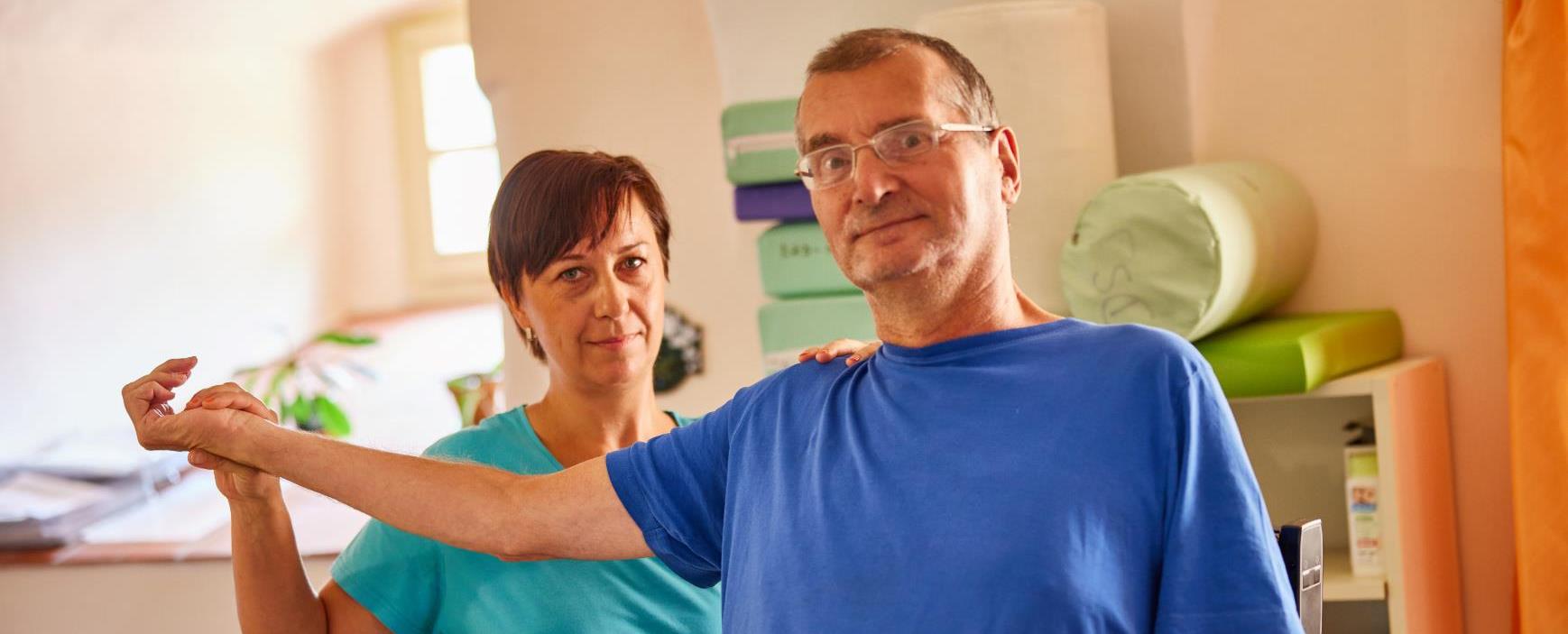 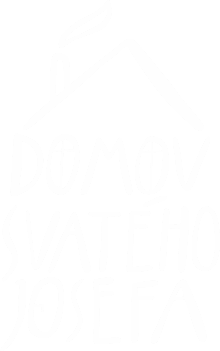 Trendy v systému péčeo vážně nemocné roztroušenou sklerózou
Domov sv. Josefa, Dvůr Králové nad Labem
Všechna práva vyhrazena © Zpracoval Ing. Jan Staněk, říjen 2023, Domov sv. Josefa, Oblastní charita Červený Kostelec
Obsah
Systém pomoci 
Vývoj dalších iniciativ
Proč stavíme chytré byty, krok ke změně
Kampaň Chytré byty pro blbou nemoc
2
150
nevyřízených žádostí o pobyt
25 tisíc
nemocných roztroušenou sklerózou
6 tisíc
v pokročilém stadiu nemoci
350
klientů ročně na pobytechv Domově sv. Jos.
1. Systém pomoci v ČR
3
[Speaker Notes: Upozornit, že vše vztahuji k vážně nemocným roztroušenou sklerózou.
Demonstrovat na příkladu Honzy.]
roztrou-šenost
rychlost
- podání efektivní léčby
dostatek
- informací
- služeb pro pečující osoby
dostupnost
- odborných terapií
- pobytových služeb
Terapeutická  x  sociální složka péče
                                                                            Lázně      x     Sociální služby
                                                                        31 lůžek      x    160 žádostí na pobyt
1. Systém pomoci v ČR
4
[Speaker Notes: Uvést to tak, že to vždy nemusí být tak černé a že dnes léčba mnoha lidem zabere, ale že toto je z výpovědi našich klientů.
U roztroušenosti zmínit, že mnoho věcí dobře funguje, ale, že nám chybí intenzivnější společná komunikace za účelem prosazování zájmů lidí s RS.Příběh Honzy, možná by se mu nerozpadla rodina, možná by ještě dnes mohl hýbat rukama ...]
Poskytujeme pobyty ...
... i pomoc doma
443hod. poradenství v r. 2022
nově i jako terénní služba
88lůžek
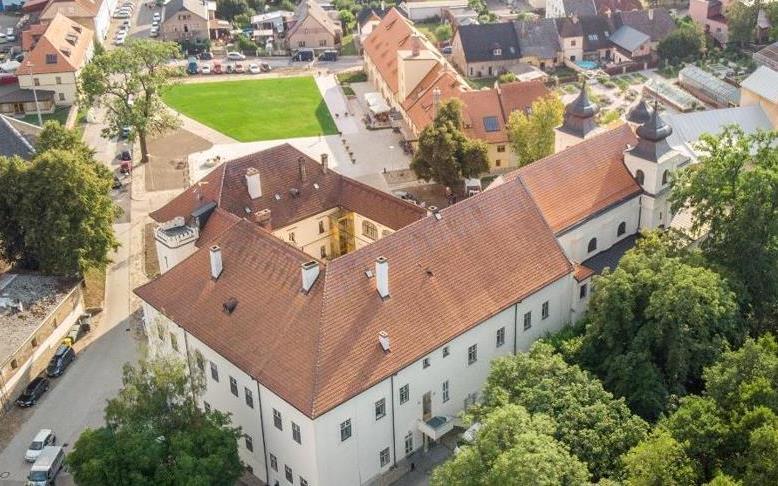 Odborné sociální poradenství (§37)

Půjčovna zdravotnických pomůcek
§44
odlehčovací pobyt s rehabilitací
zdr. sl.
zdravotní rehabilitační pobyt
§48
DOZP (dlouhodobý pobyt)
§51
chráněné bydlení
1. Systém pomoci v ČR
5
[Speaker Notes: Zmínit nevyřešené pomezí zdravotních a sociálních služeb]
S terapuetickým programem na míru
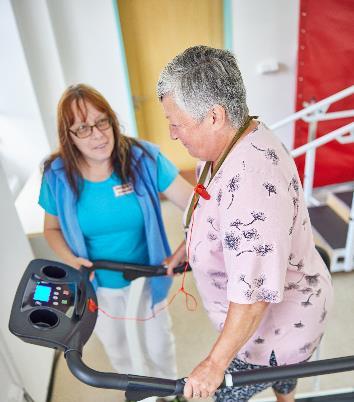 Zvýšit soběstačnost
individuální a skupinová fyzioterapie,
ergoterapie,
alternativní komunikace,
nácvik práce na PC,
logopedie,
poradenství a další ...
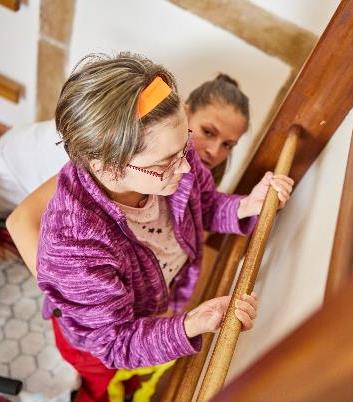 Stabilizovat zdravotní stav
psychoterapie,
duchovní doprovázení,
fyzioterapie,
relaxace a regenerace,
léčba ran, vodoloéčba,
canisterapie
muzikoterapie a další ...
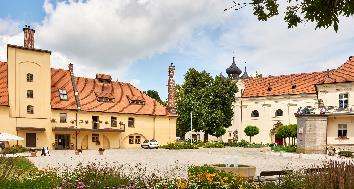 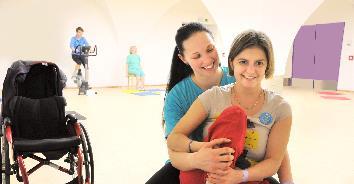 Najít smysl života
přátelská atmosféra,
pracovní uplatnění,
keramická, výtvarná dílna,
kulturní menu,
denní aktivizační program,
kavárna, bylinková zahrada, cyklomuzeum a další ...
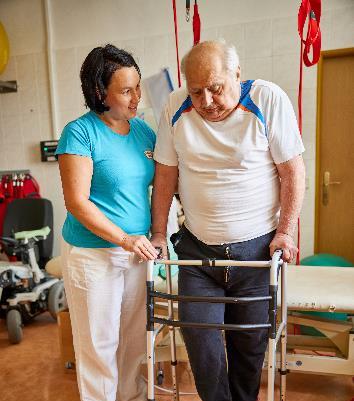 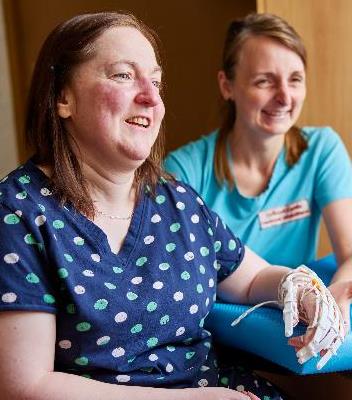 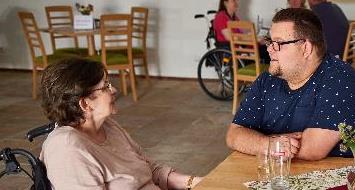 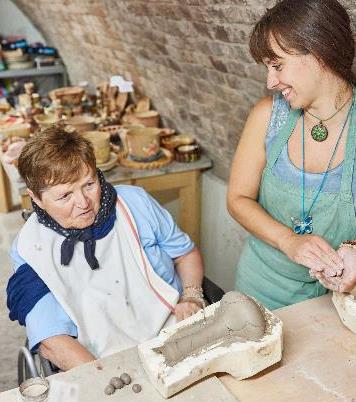 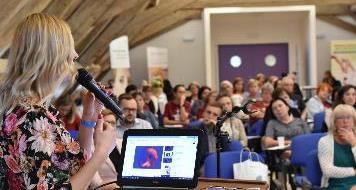 1. Systém pomoci v ČR
6
100 specialistů, zdravotníků a pečovatelů zajišťuje péči každý den
1 620klientůod r. 2001na pobytech
22 480  hodin cvičení a poradenství za minulý rok
Josef nehýbe rukama. Přesto je zaměstnaný.
1. Systém pomoci v ČR
7
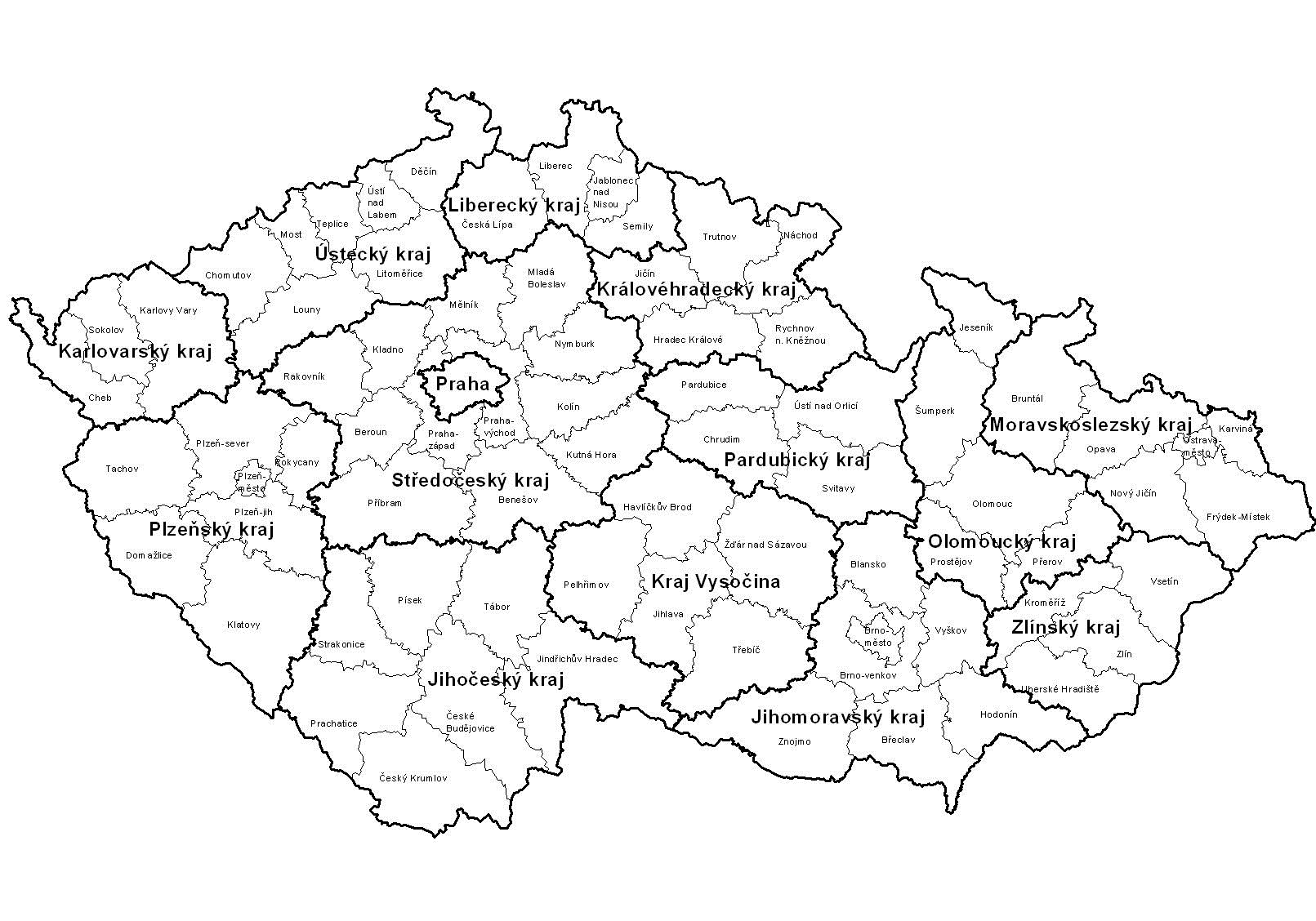 Iniciativy lůžkové péče
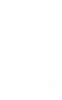 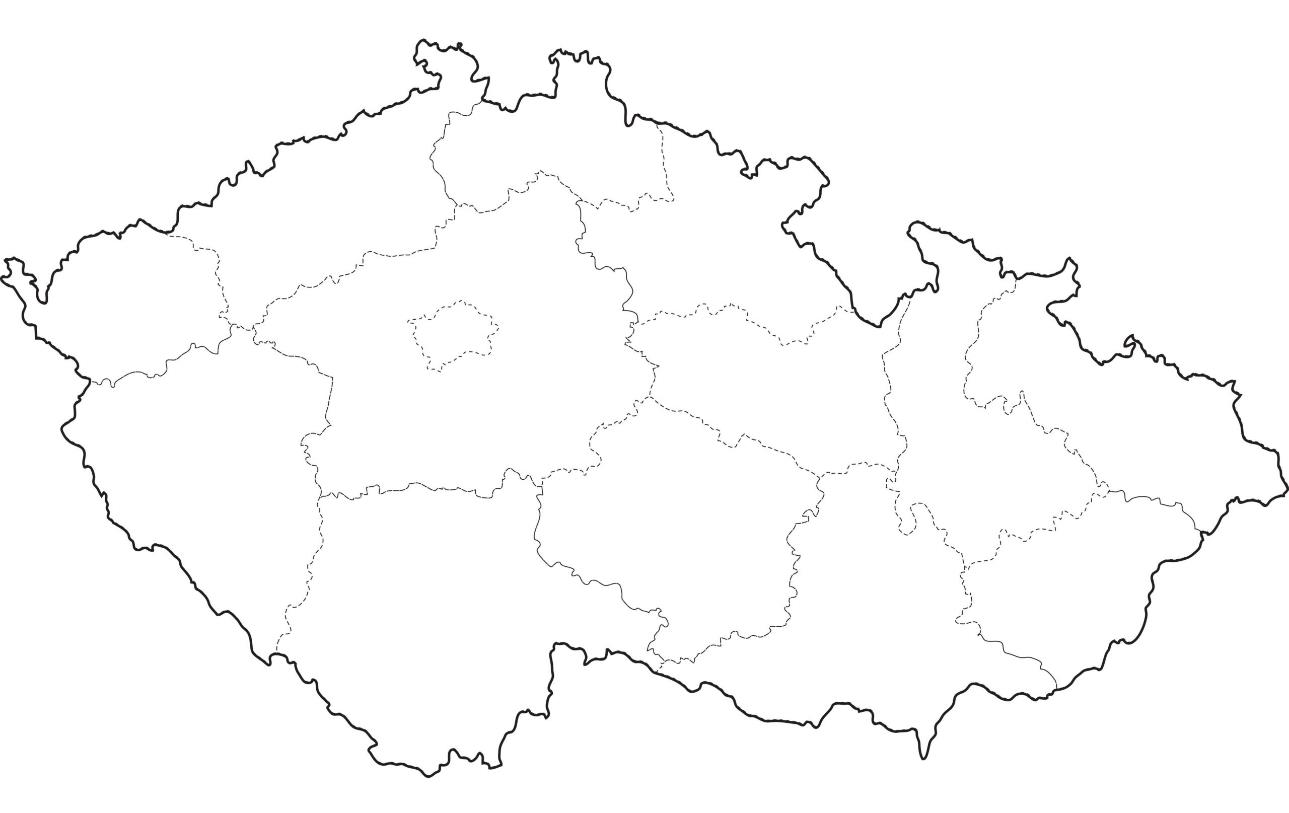 Domov sv. Josefa
Iniciativy veřejného/neziskového sektoru
Iniciativy soukromého sektoru
Spící iniciativy
Teplice komunitní centrum Judita
20 lůžek
8 z 40 mil. Kč
investiční studie
Jihočeský kraj
30 z 170 lůžek
0 z 600 mil. Kč
proj. dokumentace
Arcidiecézní charita Olomouc
60 lůžek
0 z 500 mil. Kč
proj. dokumentace
DZR Karáskův Mlýn
30 lůžek
150 z 150 mil. Kč
v realizaci
IGF Alzheimer centrum
20 lůžek
0 z 54 mil. Kč
investiční studie
Domov sv. Josefa
88 lůžek
300 mil. Kč za 20 let
Hospic knížete Václava
... a jak to řeší v zahraničí?
Rakousko, Polsko, Slovensko
2. Vývoj dalších iniciativ
8
[Speaker Notes: Krátká moderovaná diskuze:
Zeptáme se kolegů z Polska/Slovenka, zeptáme se odborníků (Německo/Rakousko).
Jaká je situace v těch zemích?
Jaké mají služby?
Je org., která by péči zastřešovala, prosazovala společné zájmy (asociace)?]
Chytré byty
Nácvik soběstačnosti v domácím prostředí
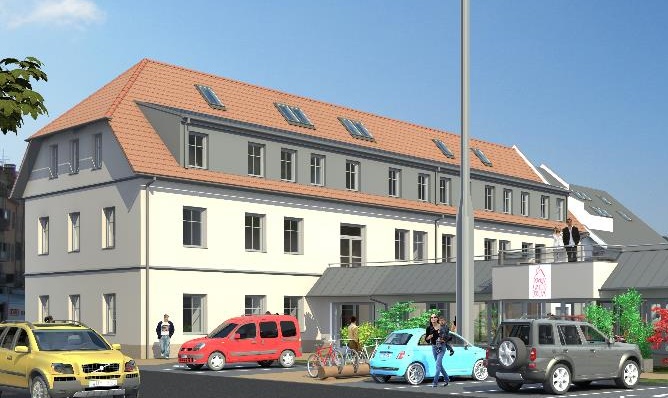 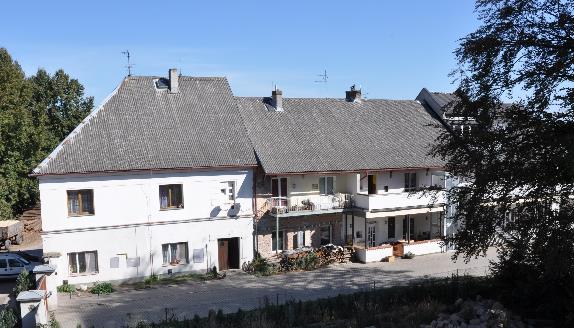 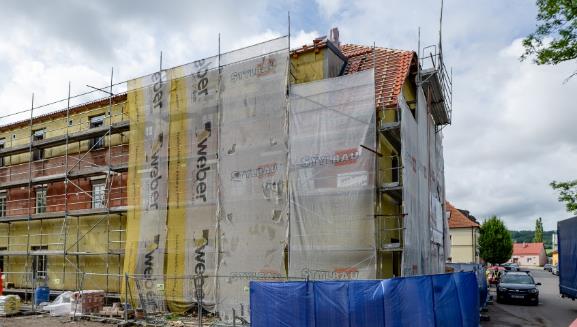 →
→
Říjen 2022: podpis smlouvy s dodavatelem
duben 2024: plánované otevření nového zázemí
srpen 2023: aktuální stav projektu
17 lůžek, z toho 3 modelové chytré byty (ovládání elektroniky očima, hlasem apod.)
každodenní péče specialistů a odborné poradny
sdílecí kruhy
→ motivace, inspirace
"Bude se jednat o technologie, které dokáží na povel rozsvítit světla, otevřít okna, nebo dokonce odemknout zámek od dveří a pozvat návštěvu dál. Spoustu věcí, které potřebují hendikepovaní, kteří ztratili hybnost rukou a nemohou už ovládat ani počítač.
200 klientů ročně
9
3. Proč stavíme chytré byty, krok ke změně
Chytré byty pro blbou nemoc
Pomozte nám postavit chytré byty a změnit osudy lidí s roztroušenou sklerózou
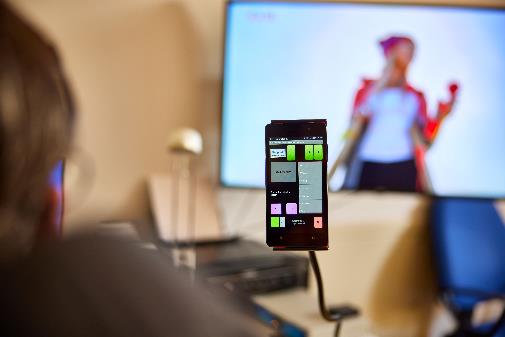 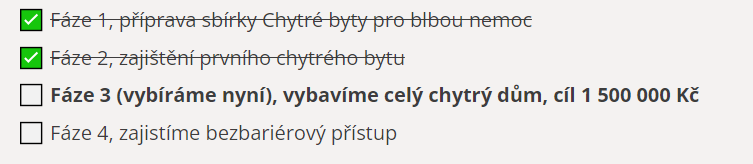 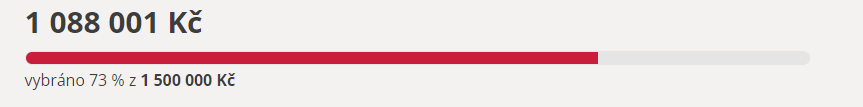 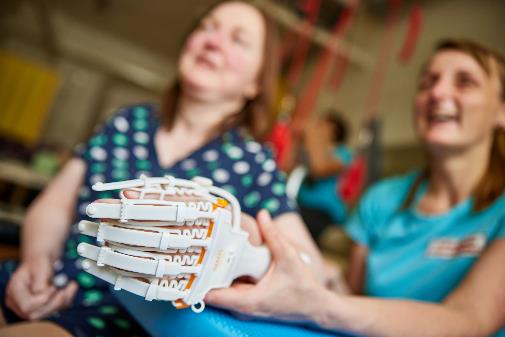 problbounemoc.cz
4. Sbírka chytré byty pro blbou nemoc
10
[Speaker Notes: Veřejná sbírka
Proč je důležité dělat fundraising – právě díky dárcům funguje DSJ už 20 let – příběhy táhnou – i příběhy lidí RS táhnou.]
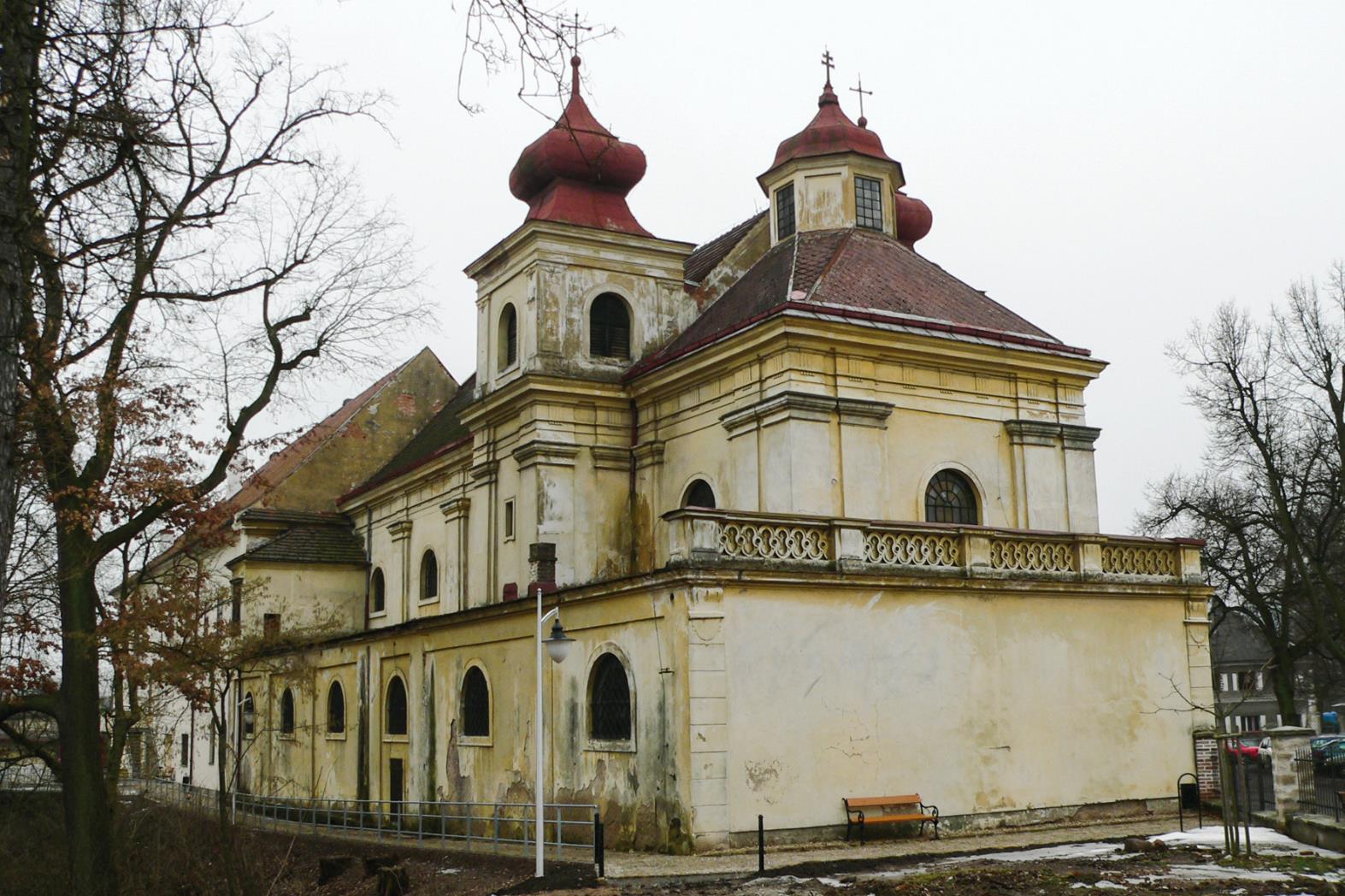 11
[Speaker Notes: vůle + odvaha:
- to spojuje DSJ a ereskáře
- to je ten hlavní klíč a zároveň dar, který když ereskář má, tak je to tou cestou k lehčímu životu
- a nebýt vůle a odvahy, nikdy by se v tomto areálu nestalo toto (next slide)]
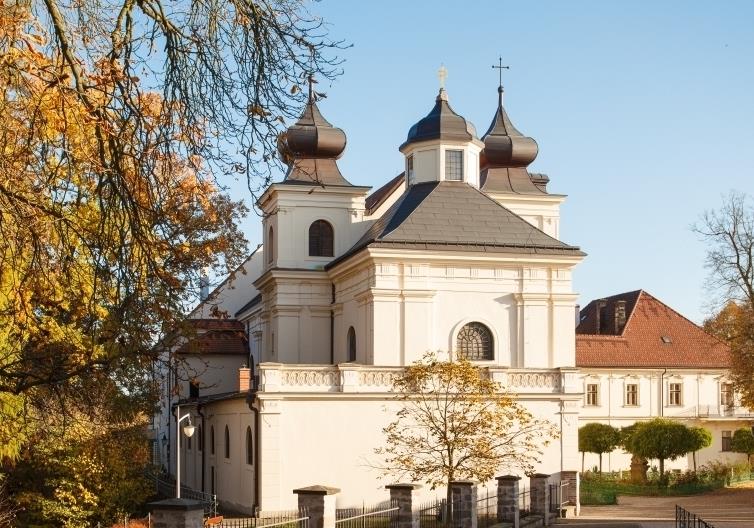 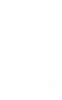 Ing. Jan Staněk, vedoucí fundraisingu a komunikace, stanek@dsj-zirec.cz, 606 288 018
Domov sv. Josefa, specializované zařízení pro nemocné roztroušenou sklerózou, středisko Oblastní charity Červený Kostelec,domovsvatehojosefa.cz, @domovsvatehojosefa, domovsvatehojosefa.cz, roztrustodal.cz, domovenka.cz
Děkuji za pozornost
12